BELGEYİ HAZIRLAYANIN DİKKATİNE: 
ÜSTÜN BAŞARI BELGESİ ARKA TARAFI AŞAĞIDAKİ GİBİ OLACAKTIR
[Speaker Notes: Arka tarafta özellikle yer alması gereken ibareler bunlardır. Lütfen belgelerin arkalarını bastırmayı unutmayınız]
TARİH 	:
BELGE NO 	:

Verilme gerekçesi:

-3 (üç defa) Başarı Belgesi ile ödüllendirilmesi sebebiyle,

Bu belge 657 Sayılı Devlet Memurları Kanununun 122. Maddesince düzenlenmiştir.


1 ……. / ……. / …….  tarih ve …….  sayılı «Başarı Belgesi»,

2 ……. / ……. / …….  tarih ve …….  sayılı «Başarı Belgesi»,

3 ……. / ……. / …….  tarih ve …….  sayılı «Başarı Belgesi»
[Speaker Notes: Arka tarafta özellikle yer alması gereken ibareler bunlardır. Lütfen belgelerin arkalarını bastırmayı unutmayınız]
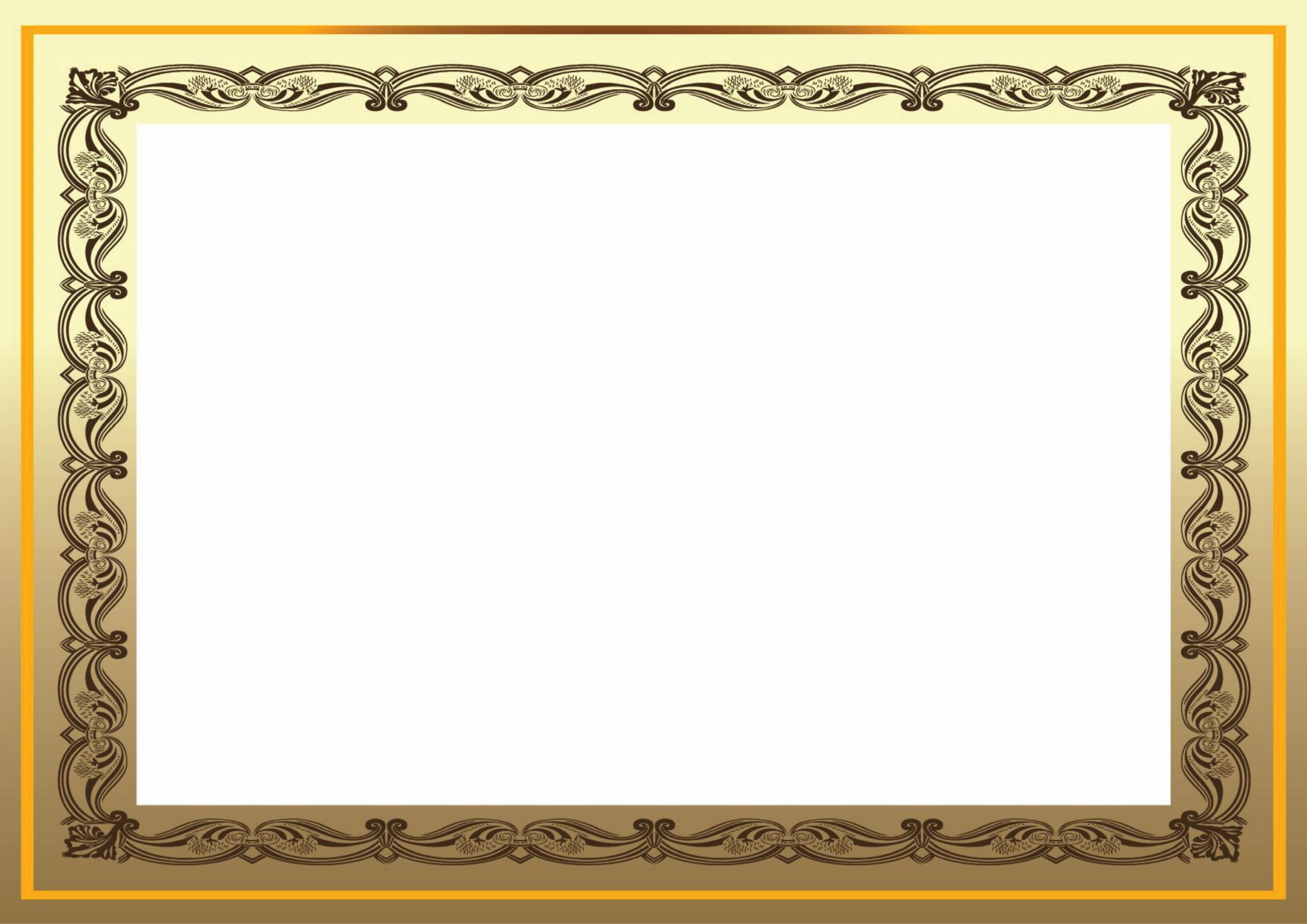 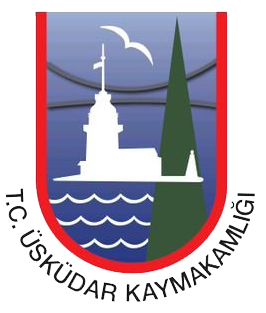 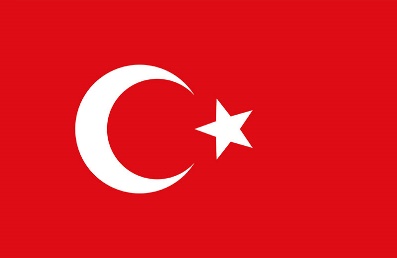 ÜSTÜN BAŞARI BELGESİ
ADI SOYADI		:
T.C. KİMLİK NO	: 
GÖREV YERİ-GÖREVİ	:
657 Sayılı Devlet Memurları Kanununun 122’nci maddesine istinaden 3 defa başarı belgesi ile ödüllendirildiğinden dolayı ÜSTÜN BAŞARI BELGESİ almaya hak kazanmıştır.
Adem YAZICI
Üsküdar Kaymakamı